Figure 6. Effects of estrogen and stress on spine density. Representative deconvolved images of dendrite segments from ...
Cereb Cortex, Volume 20, Issue 11, November 2010, Pages 2560–2567, https://doi.org/10.1093/cercor/bhq003
The content of this slide may be subject to copyright: please see the slide notes for details.
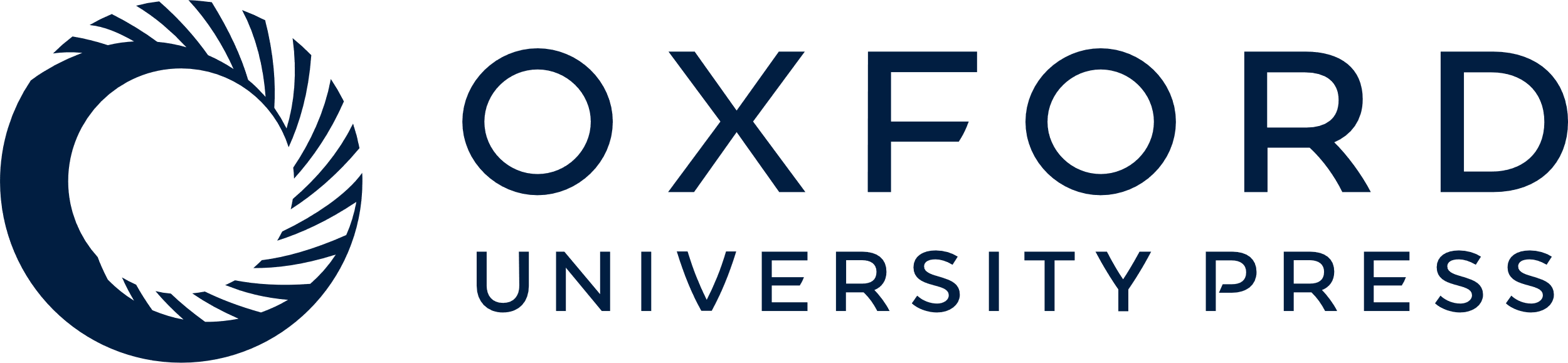 [Speaker Notes: Figure 6. Effects of estrogen and stress on spine density. Representative deconvolved images of dendrite segments from unlabeled neurons from OVX + veh animals in control (A) and stress (B) conditions. Stress caused an increase in spine density in OVX + veh animals regardless of neuron set and an increase in spine density in BLA-projecting neurons from OVX + E rats. In addition, estrogen treatment increased spine density in BLA-projecting neurons of control animals (C). *P < 0.05 compared to same-group control; **P < 0.01 compared to same-group control; ***P < 0.001 compared to same-group control; †P < 0.05 compared to OVX + veh control animals. Data are displayed as mean spine density ± SEM. N = 3 for all groups except N = 4 for unlabeled OVX + veh, control, and stress groups.


Unless provided in the caption above, the following copyright applies to the content of this slide: © The Author 2010. Published by Oxford University Press. All rights reserved. For permissions, please e-mail: journals.permissions@oxfordjournals.org]